Fig 1
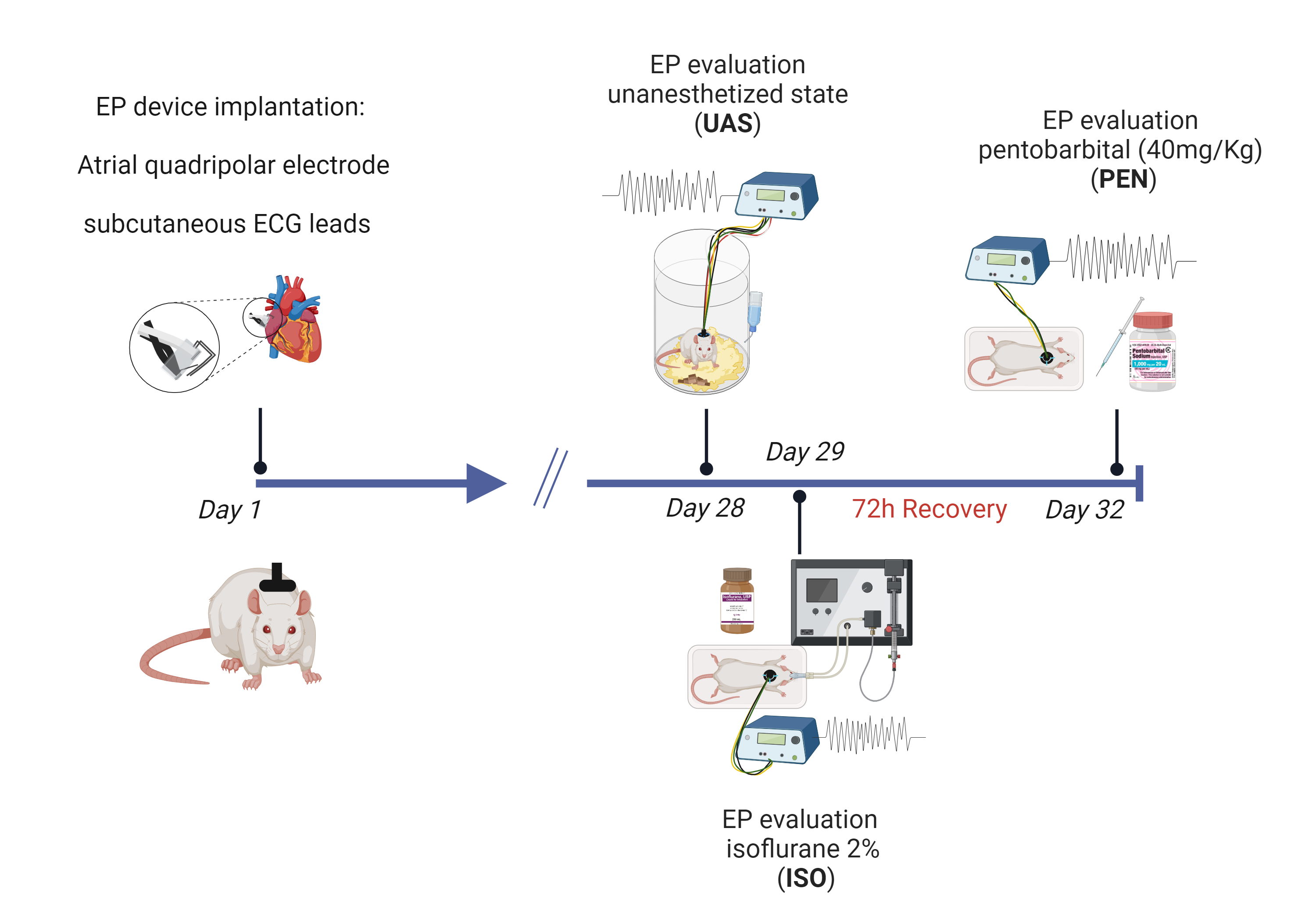 Fig 2
[Speaker Notes: RR column: M-one way anova. F- One way Anova.
PR Delta: M+F- Unpaired T test.
CSNRT: M+F- one Way Anova. 
Delta- Mann witney]
Fig 3
[Speaker Notes: PR column: M-one way anova. F- One way Anova.
PR Delta: M+F- Unpaired T test.
AERP: M-Mixed effect Analysis. F- 2way Anova
AERP 120CL M+F- one Way Anova. 
Delta- Mann witney]
Fig 4
[Speaker Notes: AVERP M&F: 2WAY Anova
AVERP 120CL: M&F: one way anova
DELTA:  Mann Whitney test
AV Wenk : M&F: Freidman test
DELTA:  Mann Whitney test]
Fig 5
B
A
C
D
Fig 6
A
B
C
D
Fig 7
A
B
C